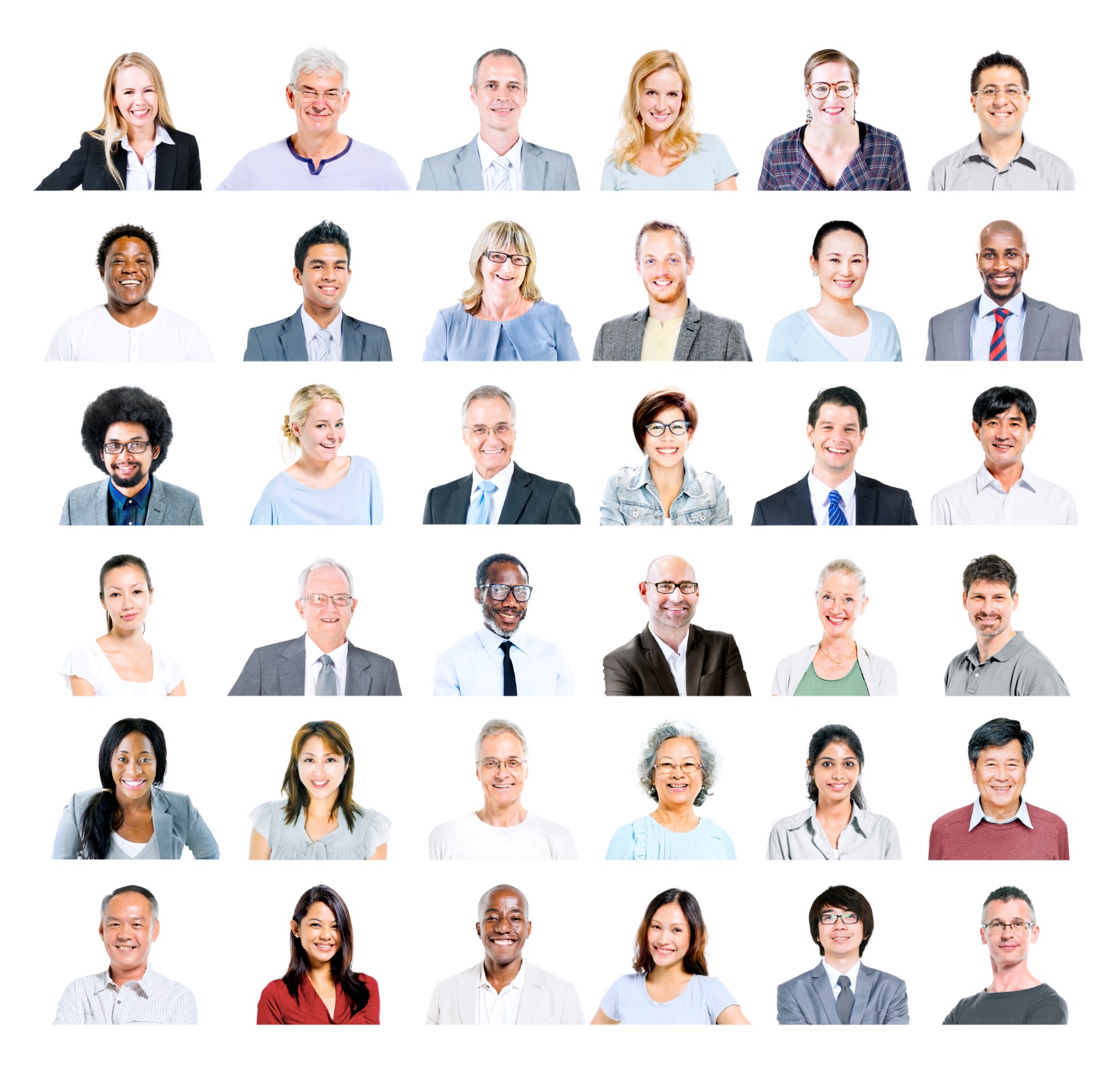 Who Is Your Target Market?
You need to be able to ‘see’ your customer walking down the street.
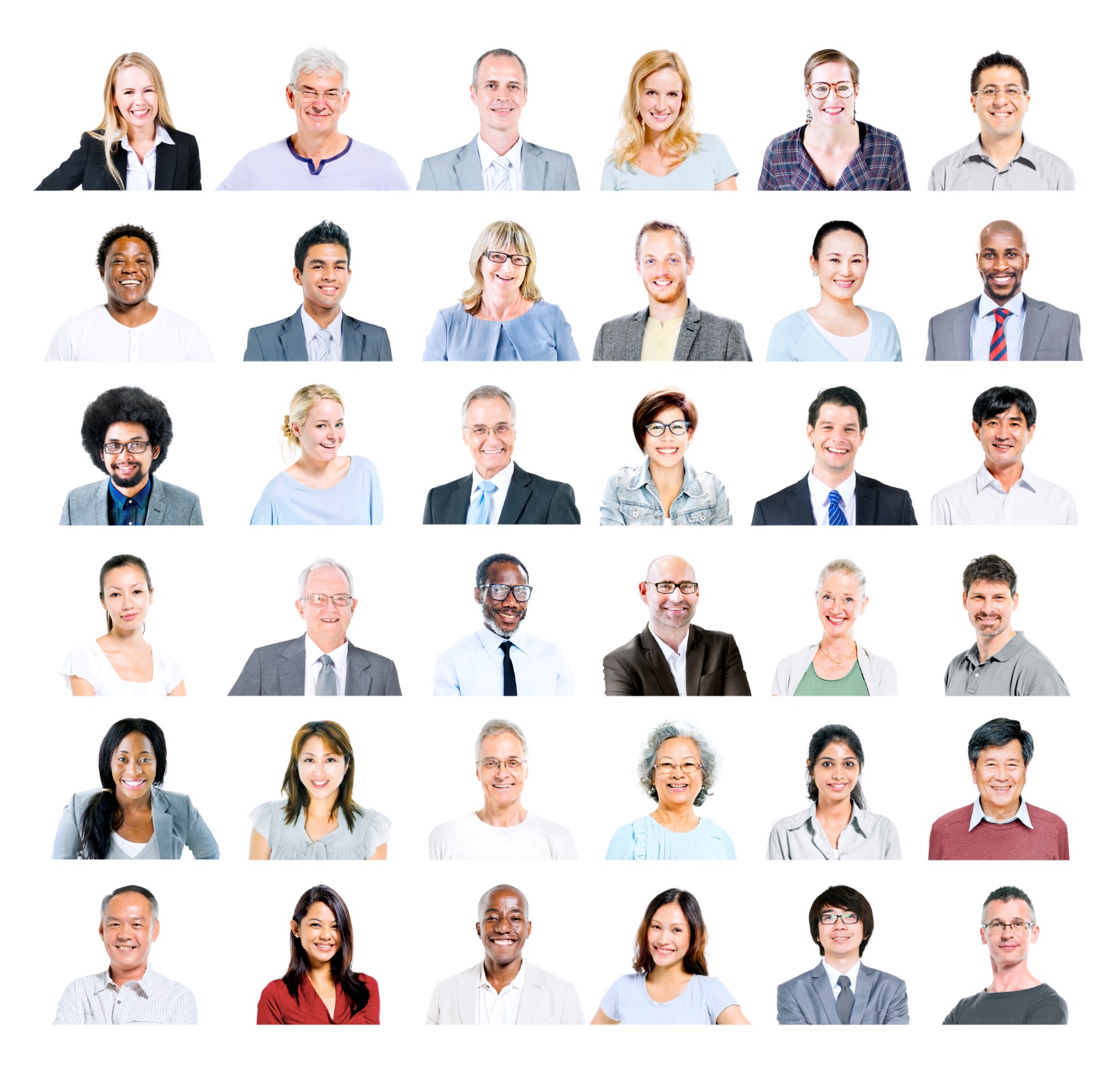 www.SmallBusinessSolver.com © 2018
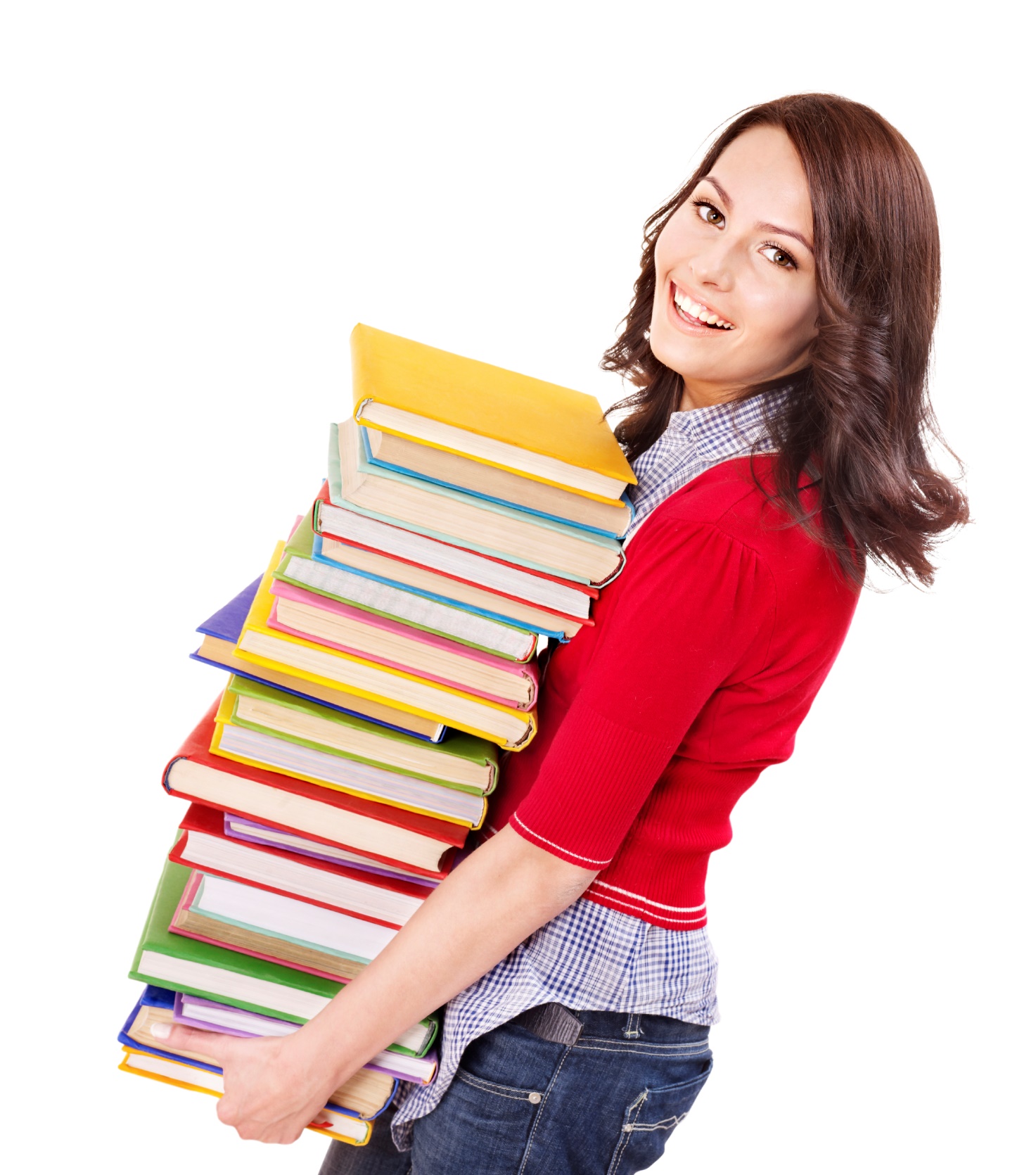 Don’t Judge a Book By Its Cover
www.SmallBusinessSolver.com © 2018
The Goal
Clear understanding of your customer so you can walk down the street and ‘see’ them.
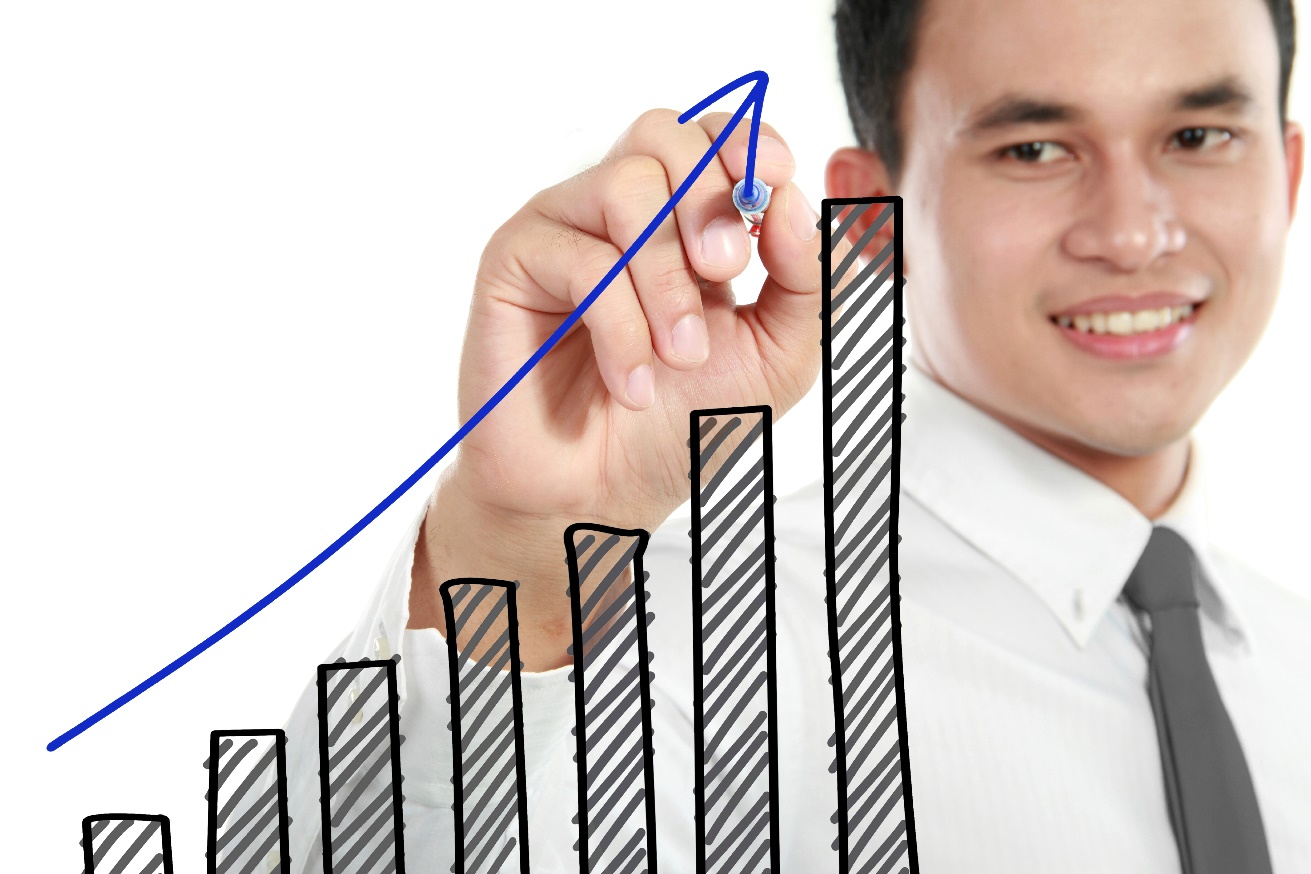 www.SmallBusinessSolver.com © 2018
Key Points
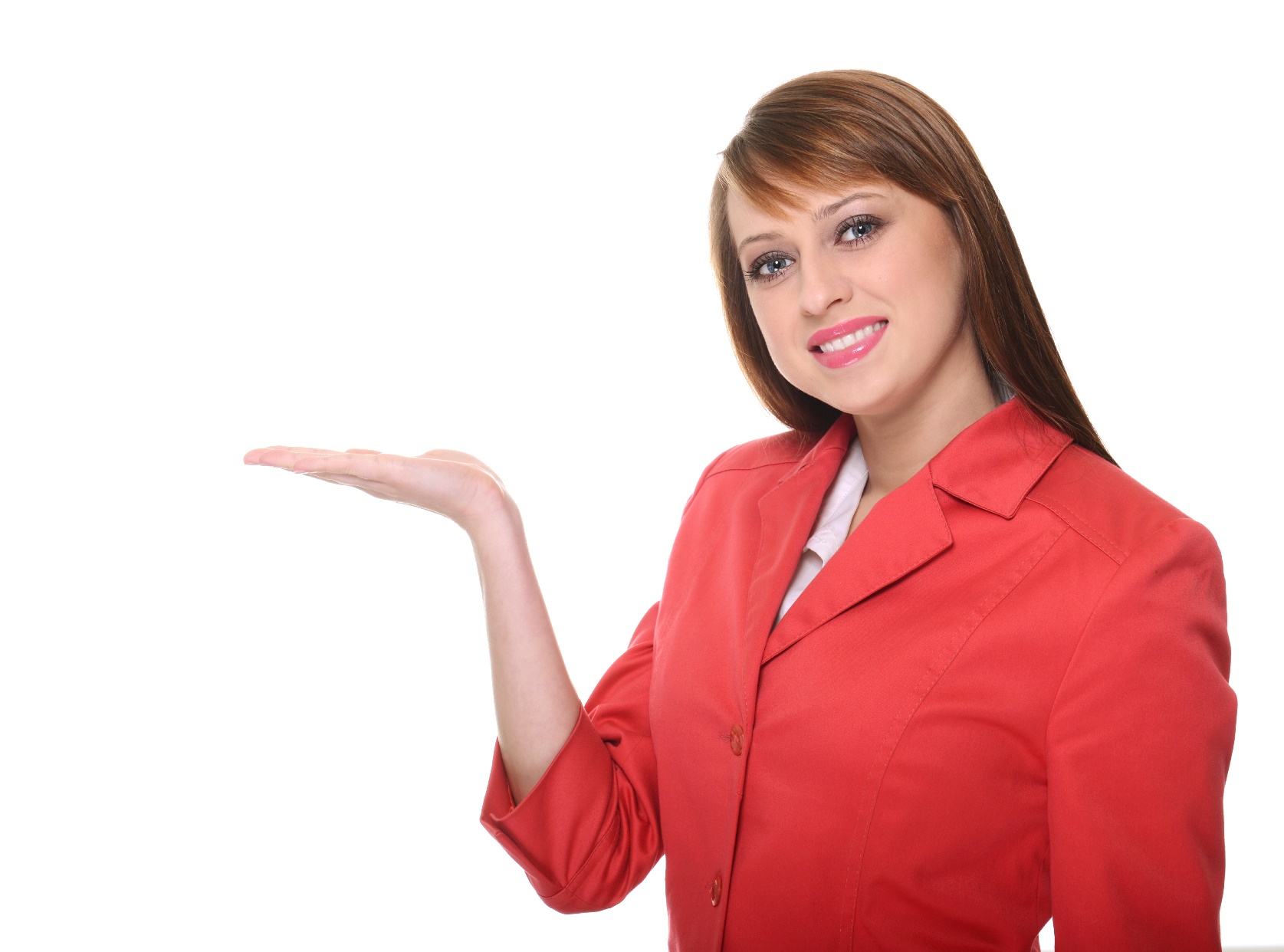 Business Vs. Consumer
Demographics
Beliefs
Behaviours
Customer Name
Example
What not to do
Your next steps
Wrap up
www.SmallBusinessSolver.com © 2018
Worksheet
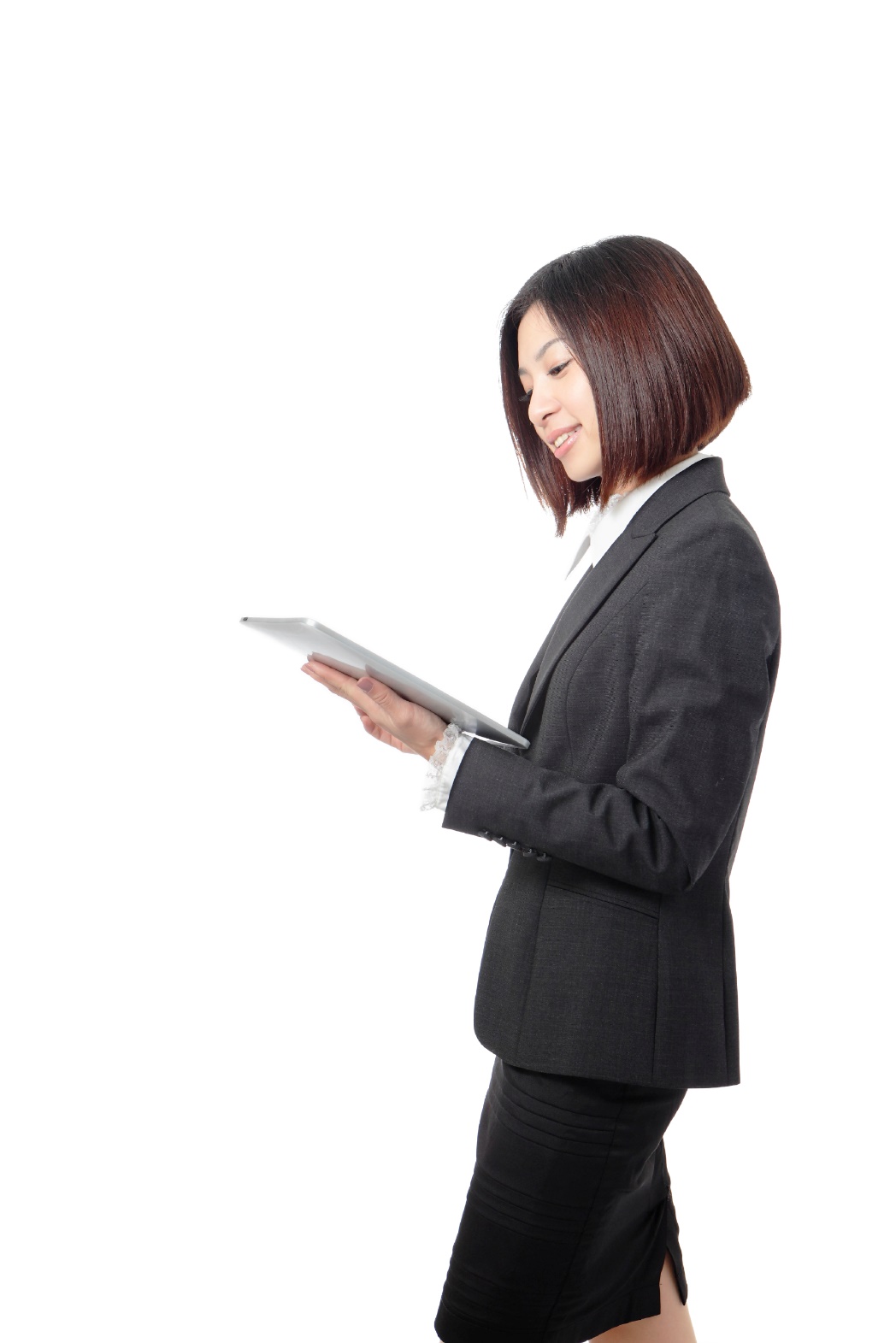 Grab your worksheet and follow along.
www.SmallBusinessSolver.com © 2018
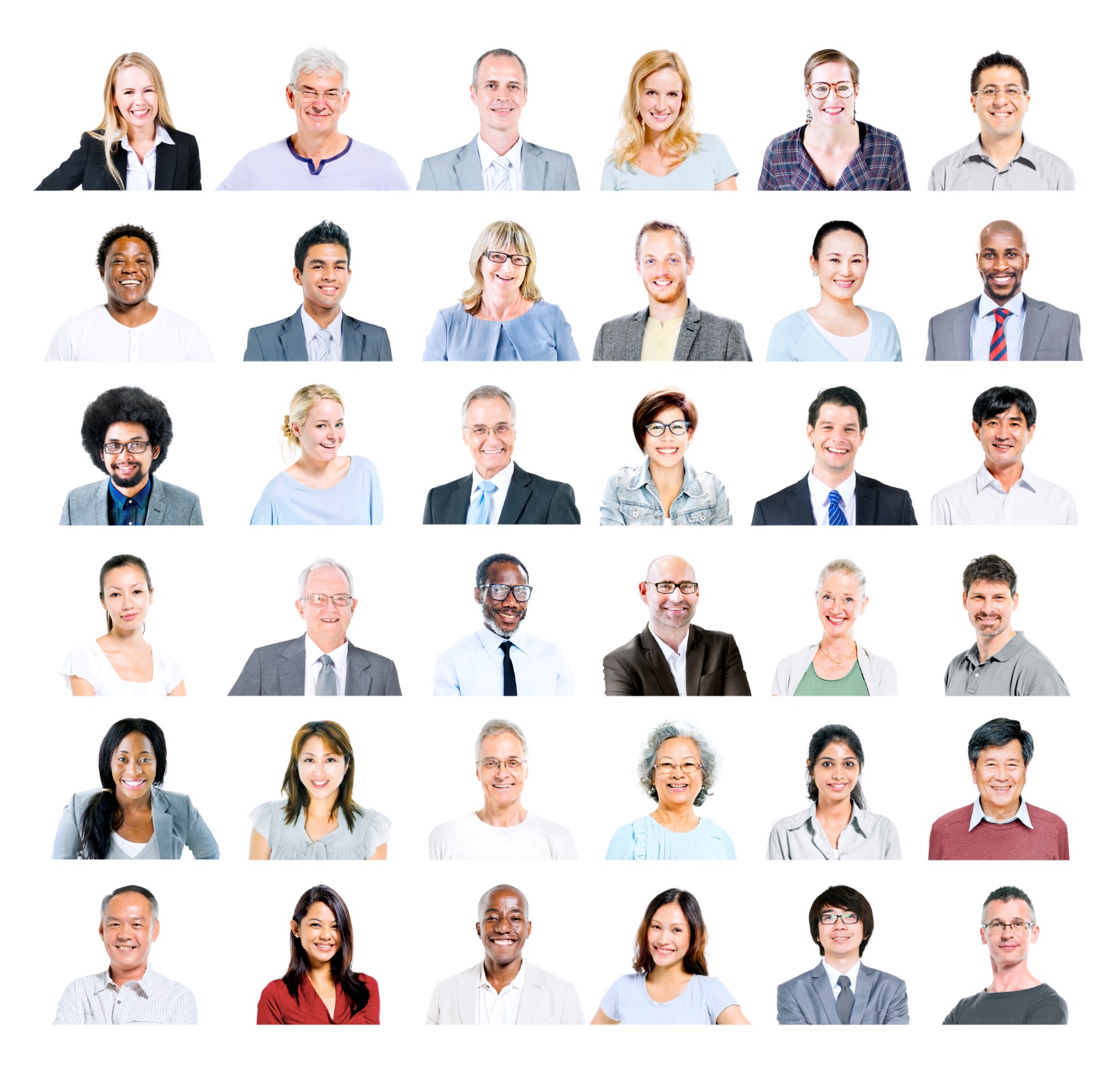 Business Vs. Consumer
www.SmallBusinessSolver.com © 2018
Consumer Demographics
www.SmallBusinessSolver.com © 2018
Business Demographics
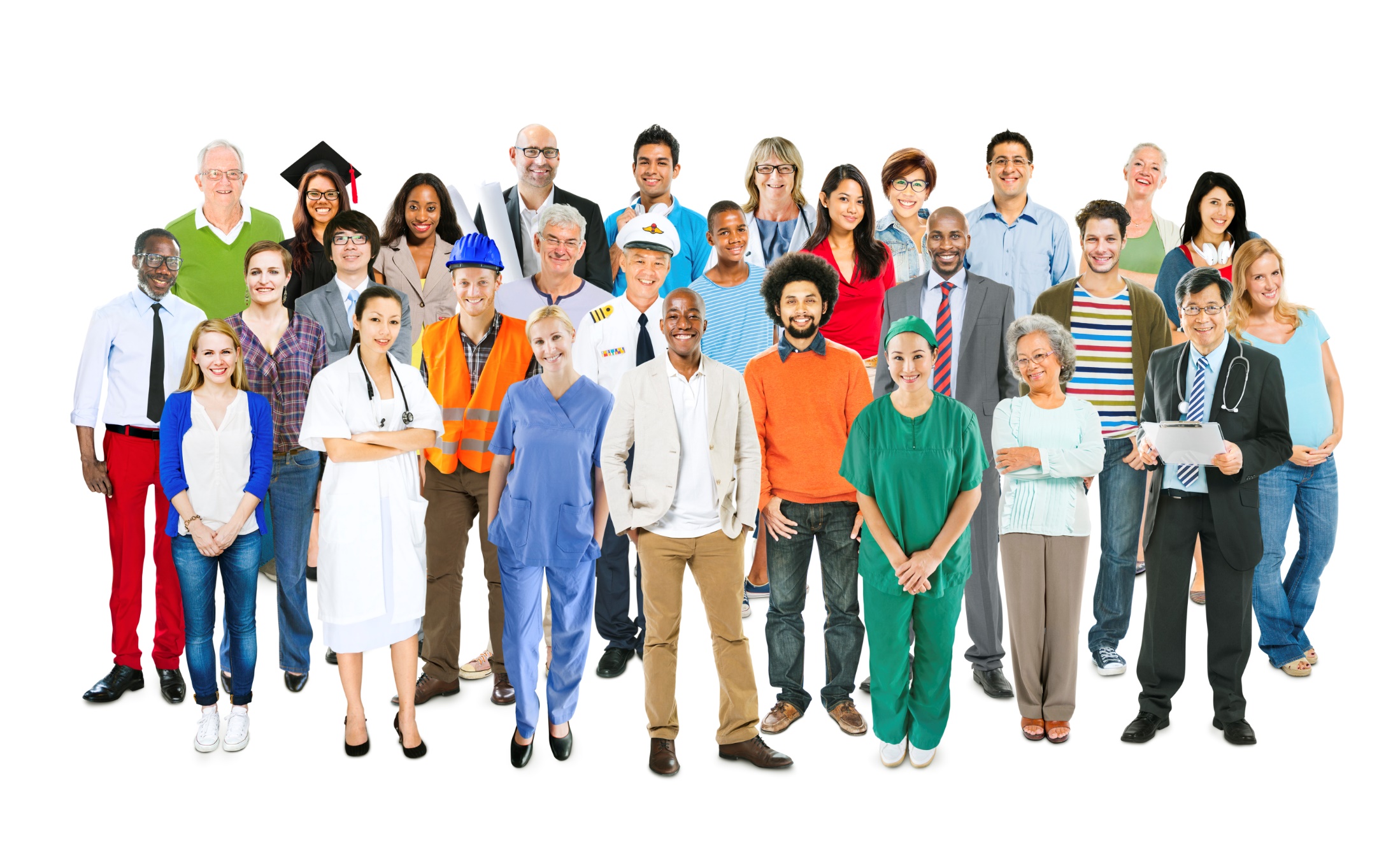 www.SmallBusinessSolver.com © 2018
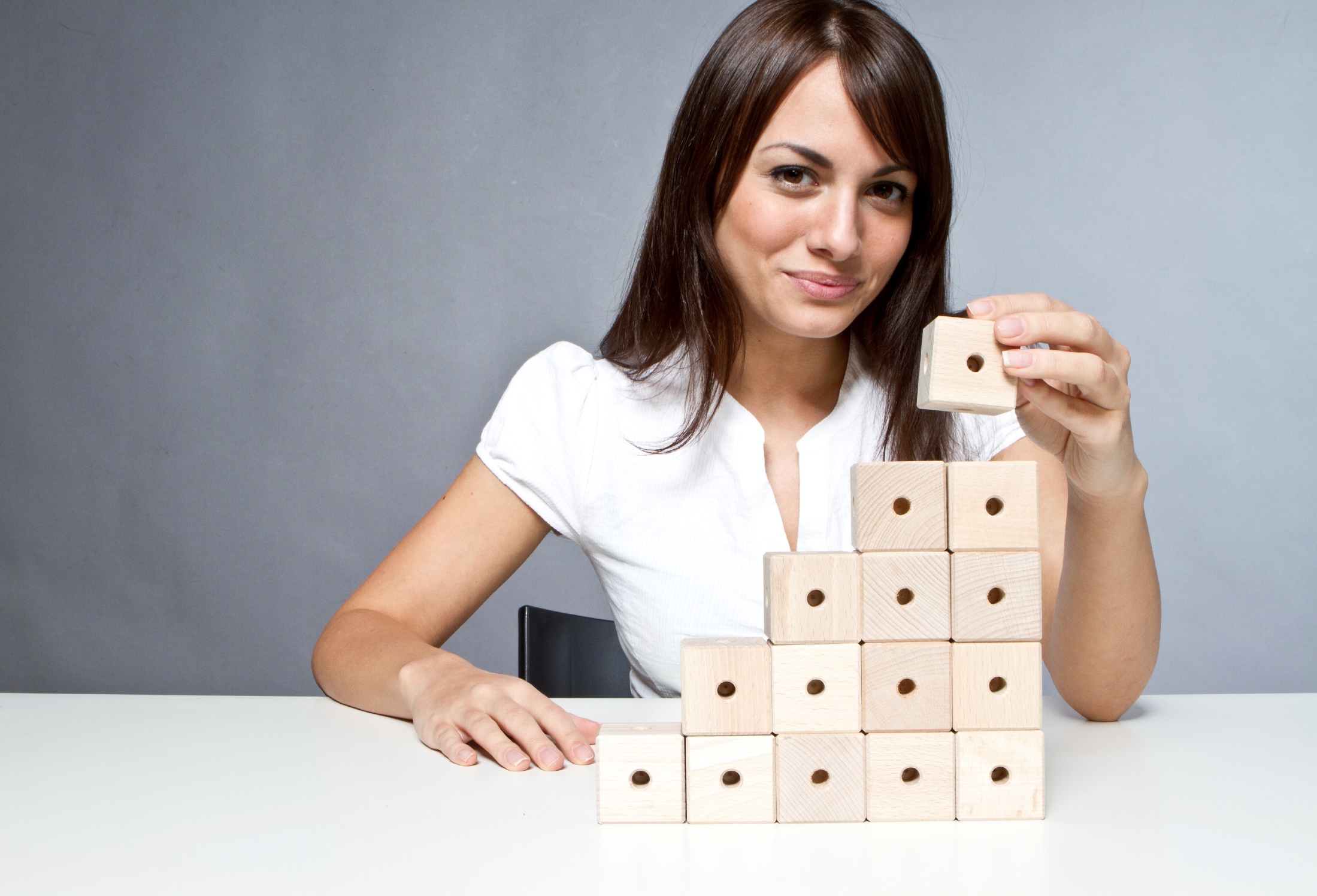 Beliefs / Values
www.SmallBusinessSolver.com © 2018
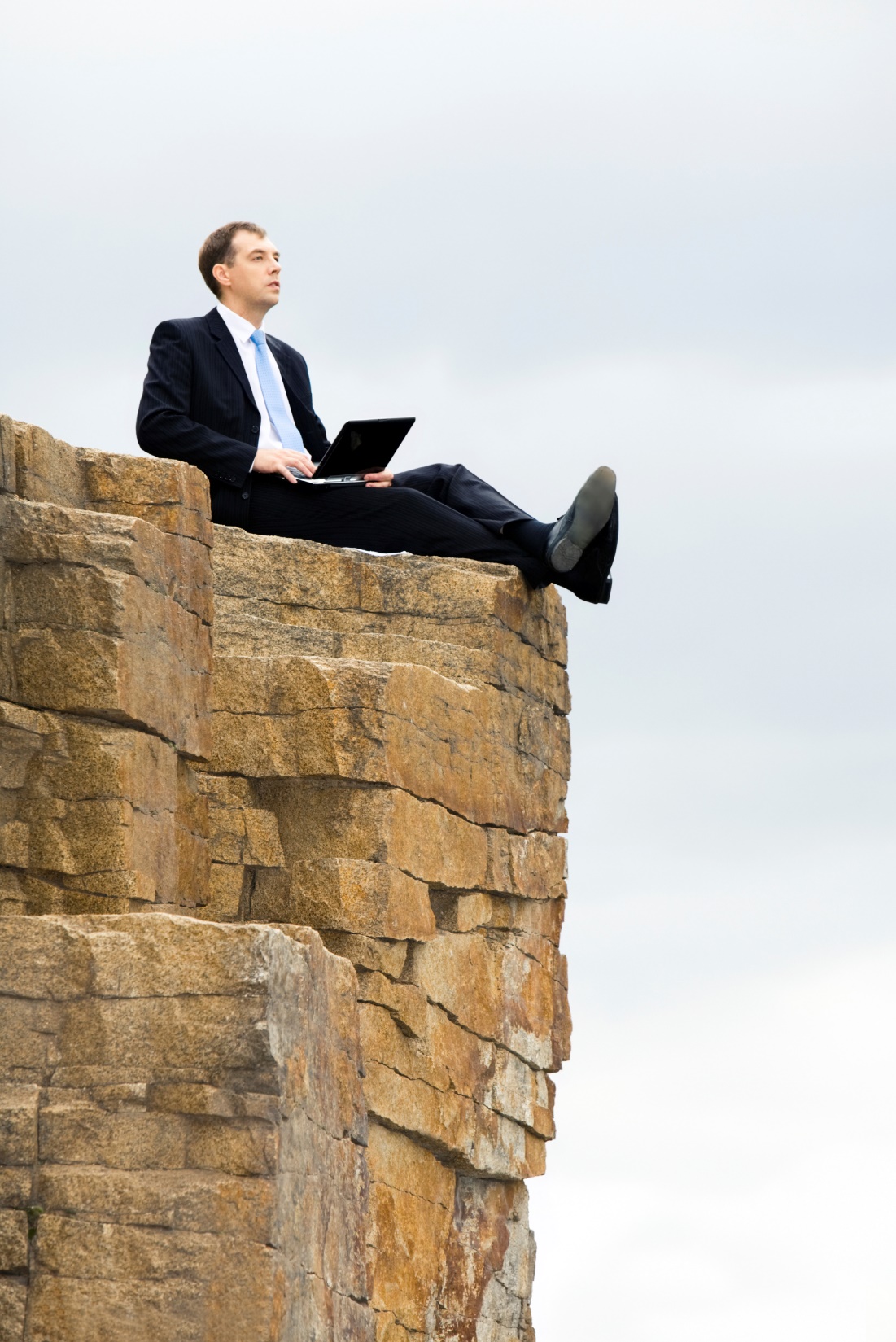 Behaviours
www.SmallBusinessSolver.com © 2018
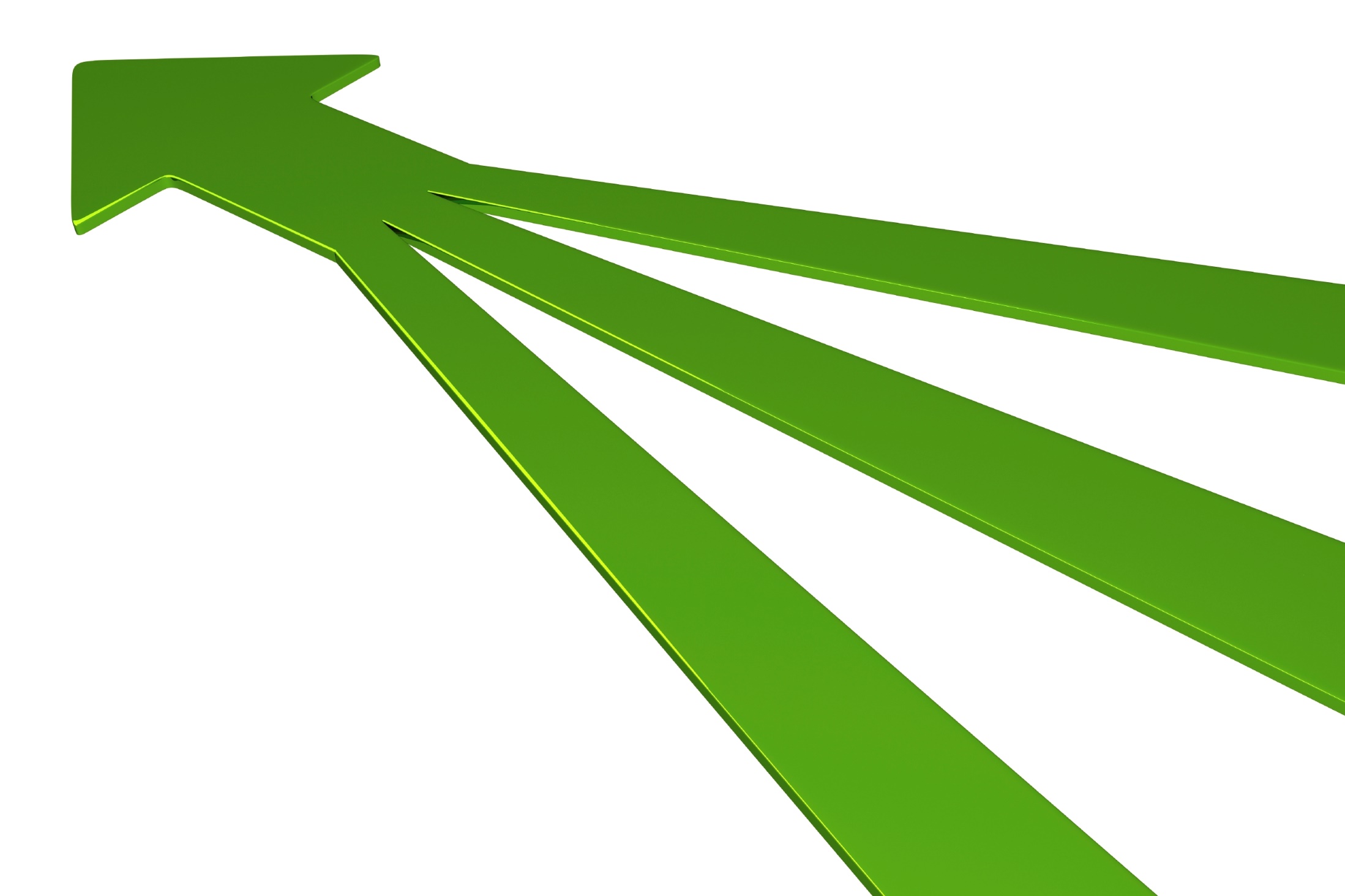 Customer Name
www.SmallBusinessSolver.com © 2018
How Does It Work?
www.SmallBusinessSolver.com © 2018
Top Mistakes To Avoid
Thinking that….
your product or service is for everyone 
demographics it
you have multiple target markets from the very beginning
each target market wants the same thing 
you can communicate to everyone the same way
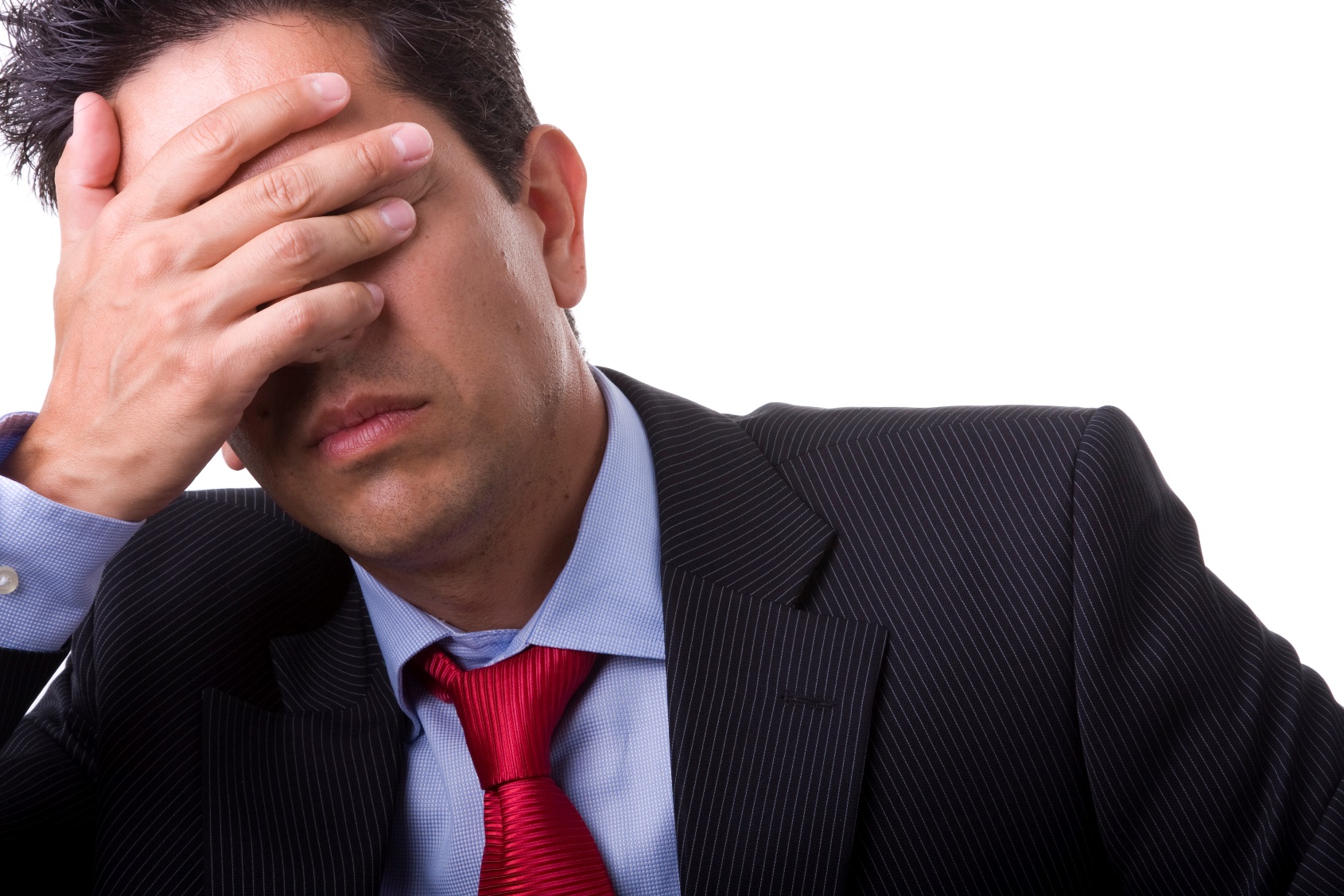 www.SmallBusinessSolver.com © 2018
Now What?
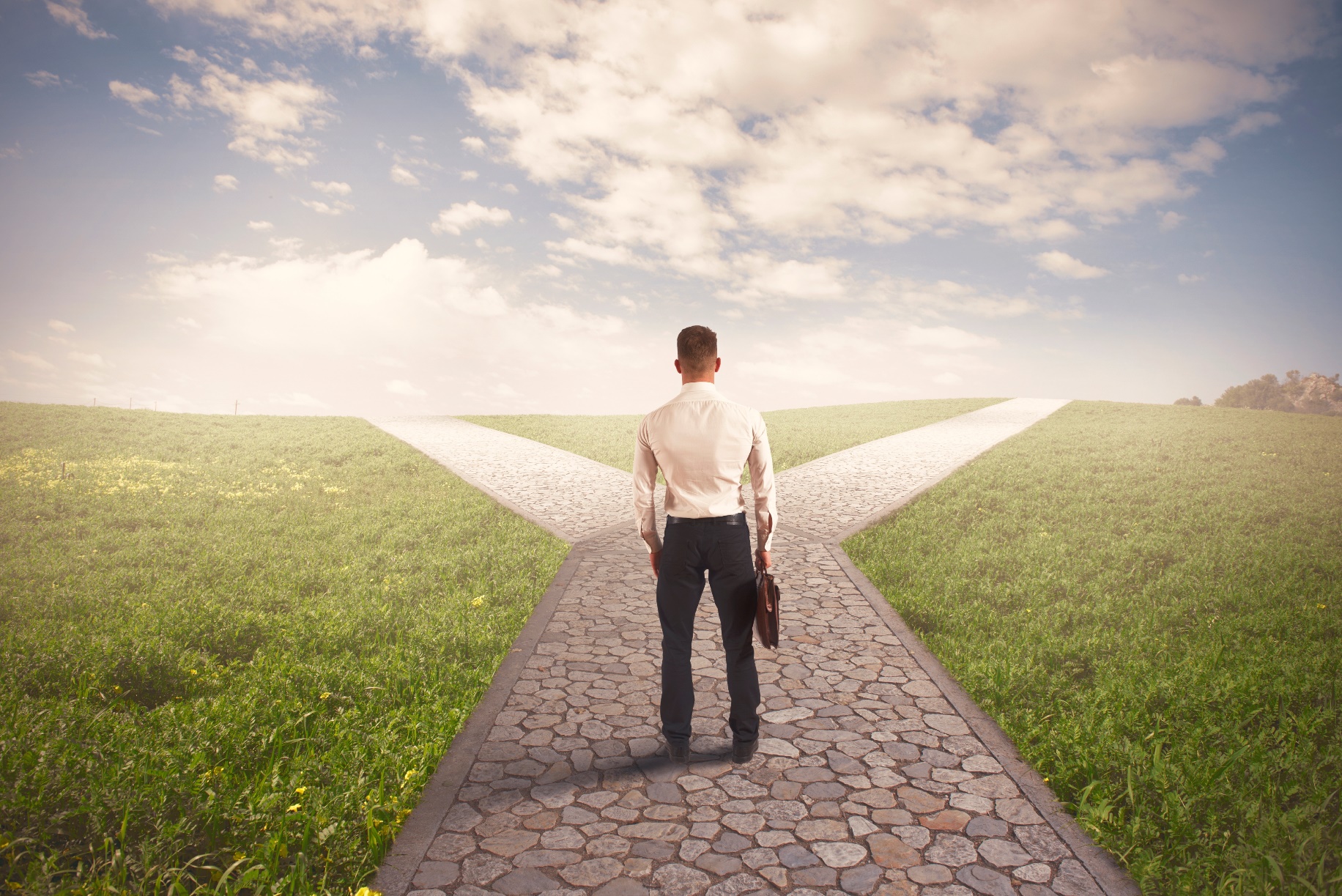 Actively pay attention to where your target market is going
Ask questions to your target market regularly
Change your product or service to meet the requirements and special needs of the target market
Change your messaging to speak more effectively to your target market
Change where you communicate to hit your target market more often
Find your next target market and do this all again
www.SmallBusinessSolver.com © 2018
Key Points
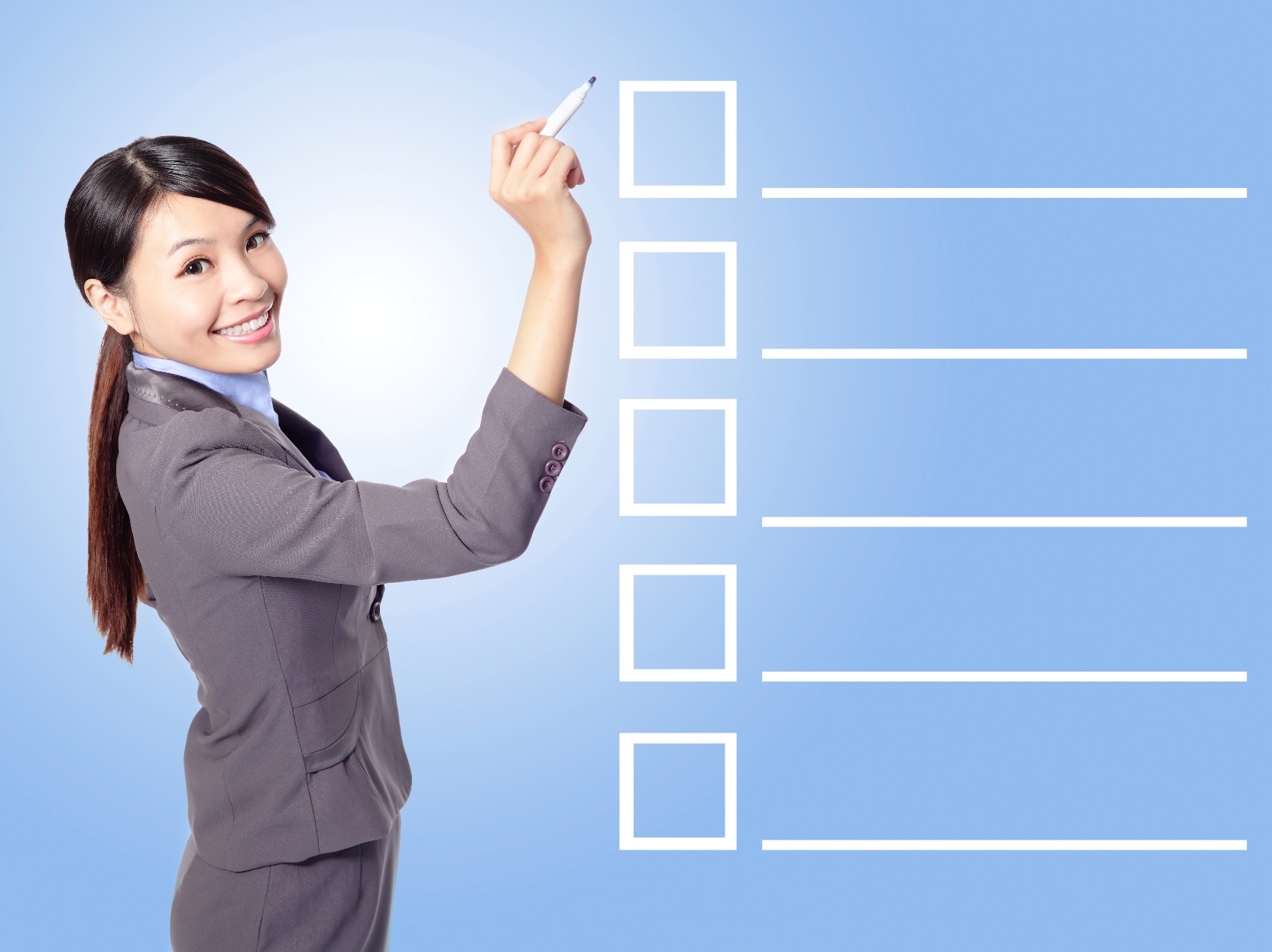 Business Vs. Consumer
Demographics
Beliefs
Behaviours
Customer Name
Example
What not to do
Your next steps
Wrap up
www.SmallBusinessSolver.com © 2018
The Goal
Clear understanding of your customer so you can walk down the street and ‘see’ them.
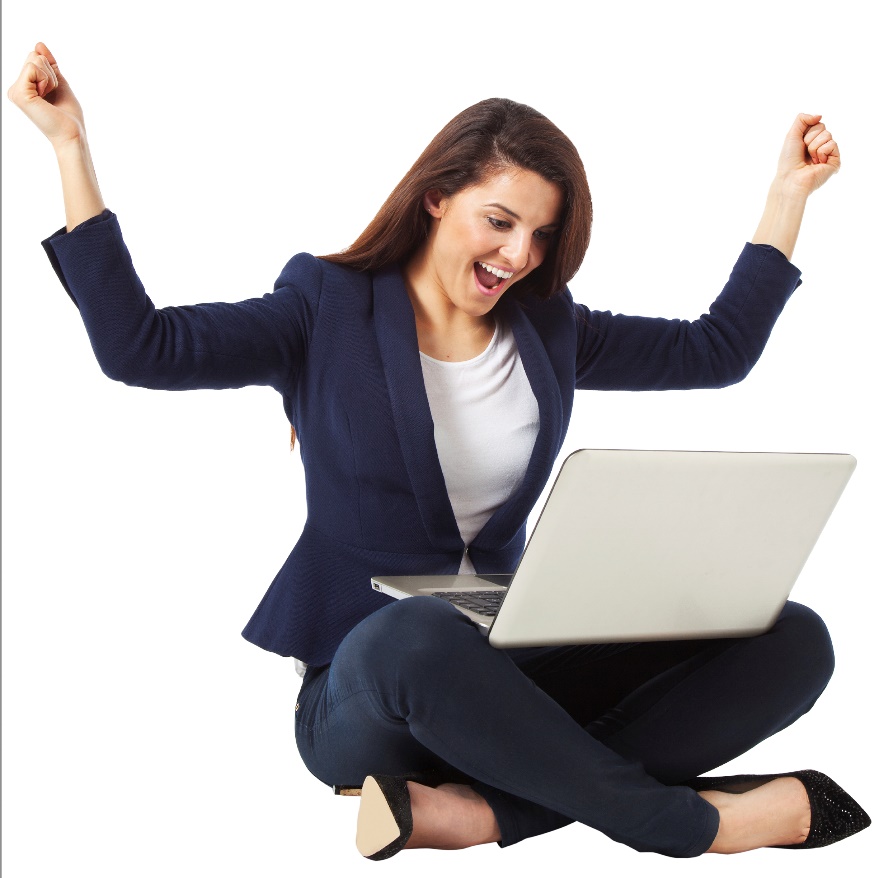 www.SmallBusinessSolver.com © 2018
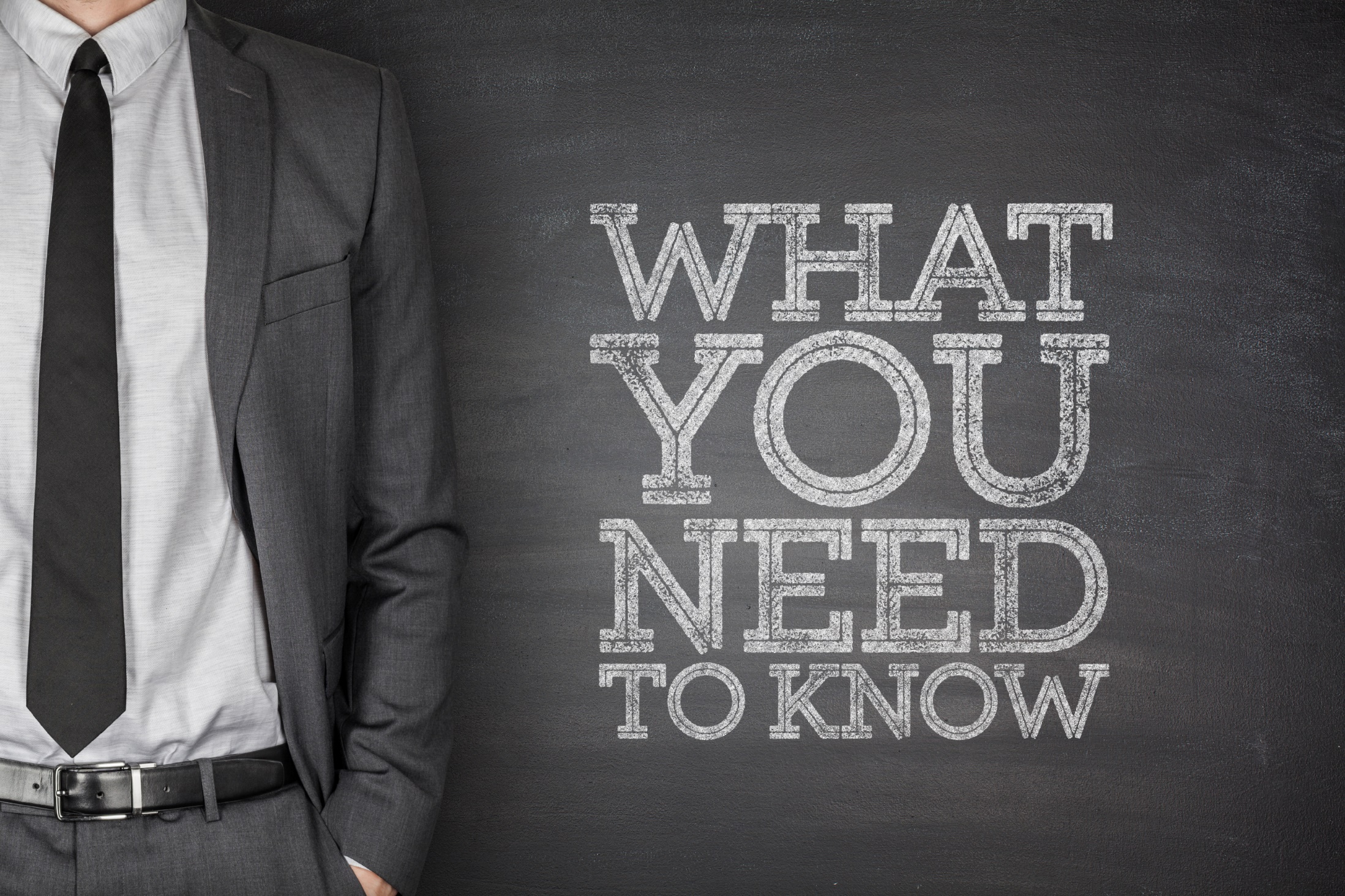 If you don’t target a market, you don’t have anything to aim at.
www.SmallBusinessSolver.com © 2018